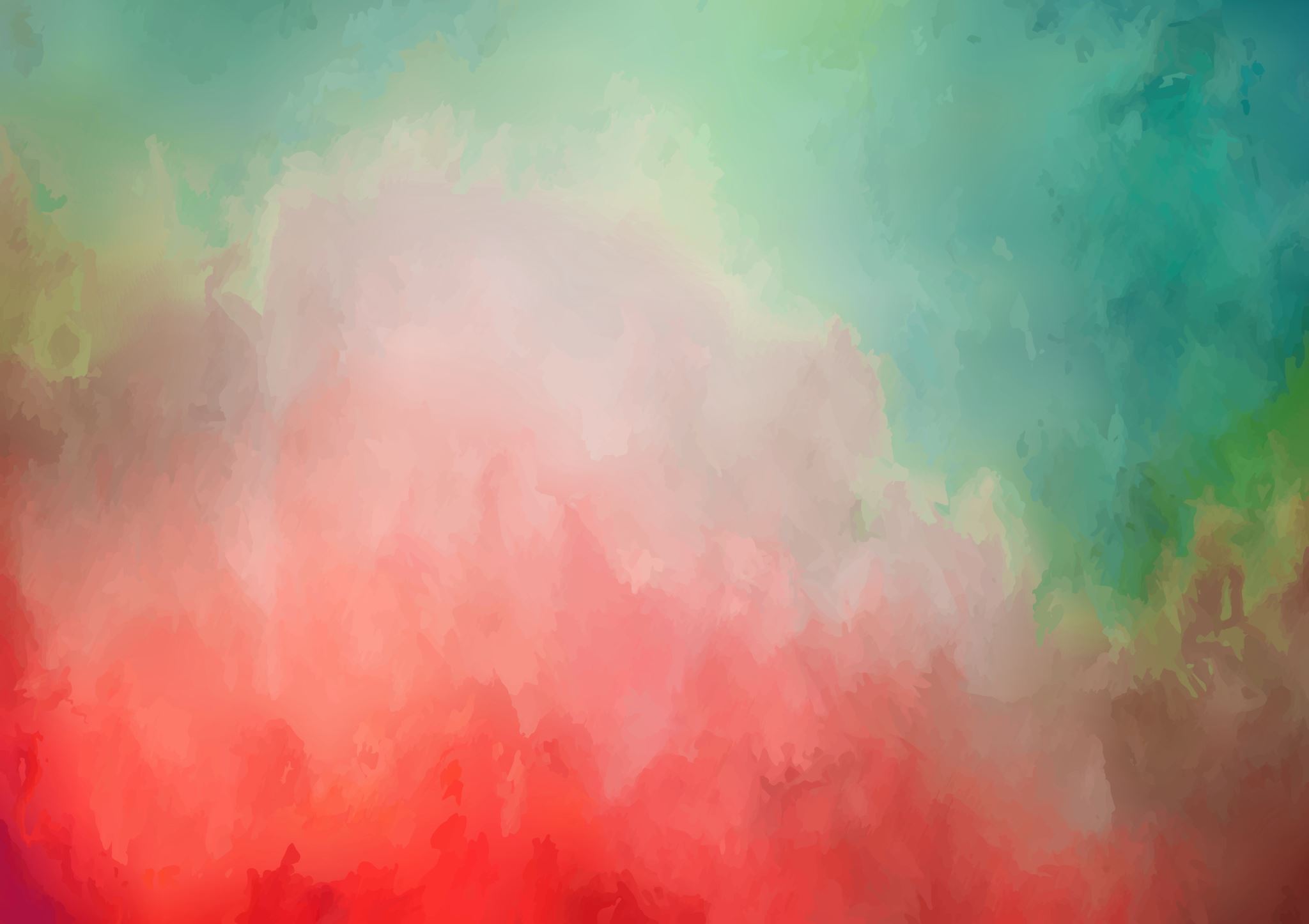 PERSONNEL PIL – SPRING 2023
Tony Miller – Administrative Director – Mercer County Career Center
Ethics and Confidentiality
AASA CODE OF Ethics
The School Superintendents Association 
12 Standards
Makes the education and well-being of students the fundamental value of all decision making.
Fulfills all professional duties with honesty and integrity and always acts in a trustworthy and responsible manner.
Supports the principle of due process and protects the civil and human rights of all individuals.
Implements local, state and national laws.
Advises the school board and implements the board's policies and administrative rules and regulations.
Pursues appropriate measures to correct those laws, policies, and regulations that are not consistent with sound educational goals or that are not in the best interest of children.
Avoids using his/her position for personal gain through political, social, religious, economic or other influences.
Maintains the standards and seeks to improve the effectiveness of the profession through research and continuing professional development.
Accepts academic degrees or professional certification only from accredited institutions.
Honors all contracts until fulfillment, release or dissolution mutually agreed upon by all parties.
Accepts responsibility and accountability for one’s own actions and behaviors.
Commits to serving others above self.
Scenario
The faculty adviser for her high school’s Diversity/Cultural Exchange Club has organized student trips to Europe through an educational travel company and recruited students, parents and chaperones for the annual overseas trips. The tour company enrolled the adviser in its rewards program as a group leader, giving her travel points and stipends based on the number of travelers she recruited. Over five years, the teacher received $5,530 in stipends and 4,516 in travel points from the tour company, redeeming the latter for airline tickets and a European vacation.

The school district’s business administrator is questioning whether the club adviser’s actions represent a conflict of interest.
Scenario
A school board election brings onto the board a majority of members who are hard line on employee issues. The majority pushes district leadership, which has tried to create a supportive and compassionate culture contributing to quality staff performance, to address discipline, attendance and other issues with the strongest consequences and exert strict limits on discretionary benefits. The new board members view the culture as not sufficiently demanding or accountable.

Should the superintendent adopt their hard-line approach?
WHAT’S CONFIDENTIAL
FERPA
HIPPA 
Right to Know
Legal Responsibilities
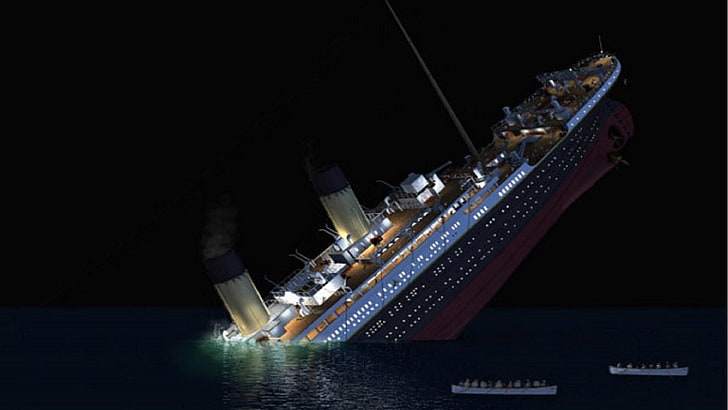 LOOSE LIPS SINK SHIPS